Ahlströmin alakoulu
OPPILASKUNTA-VAALIT
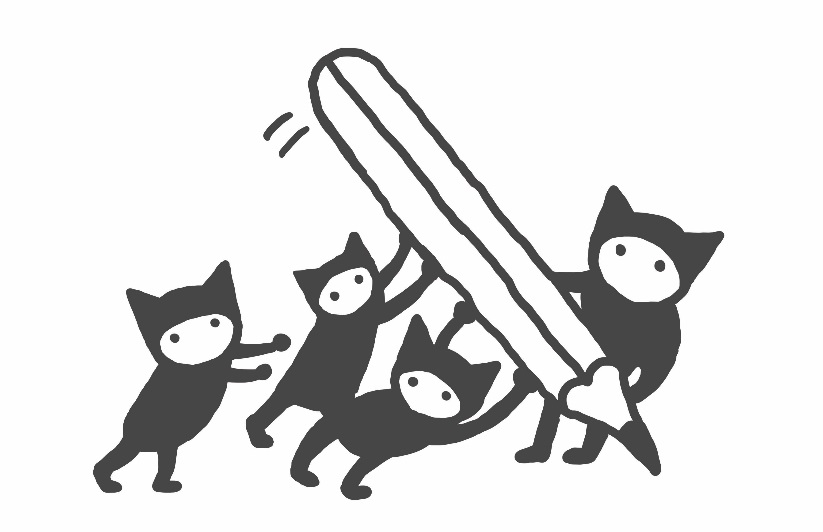 MIKÄ ON OPPILASKUNTA ?
 
Kaikki koulun oppilaat kuuluvat koulun oppilaskuntaan
Toimintaa johtaa hallitus, joka koostuu luokkien edustajista.

Oppilaskuntatoiminta: 	
lisää oppilaiden osallisuutta koulun asioihin 
vahvistaa yhteenkuuluvaisuuden tunnetta ja yhteisöllisyyttä 
parantaa oppilaiden asemaa koulussa
edistää oppilaiden vastuuta yhteisten asioiden hoidossa
edistää oppilaiden harrastustoimintaa
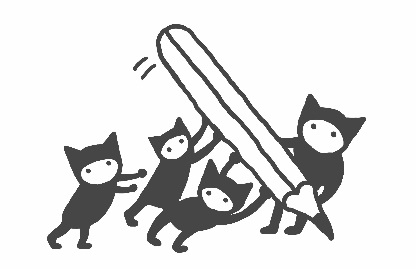 Jokainen luokka valitsee kaksi edustajaa (varsinainen ja varaedustaja) hallitukseen. Viime vuoden varsinainen edustaja ei voi asettua ehdolle tänä.
Luokat valitsevat omat edustajansa äänestämällä.  Uusi hallitus aloittaa toimintansa lokakuussa. Ensimmäinen kokous on  pe 16.10.2020
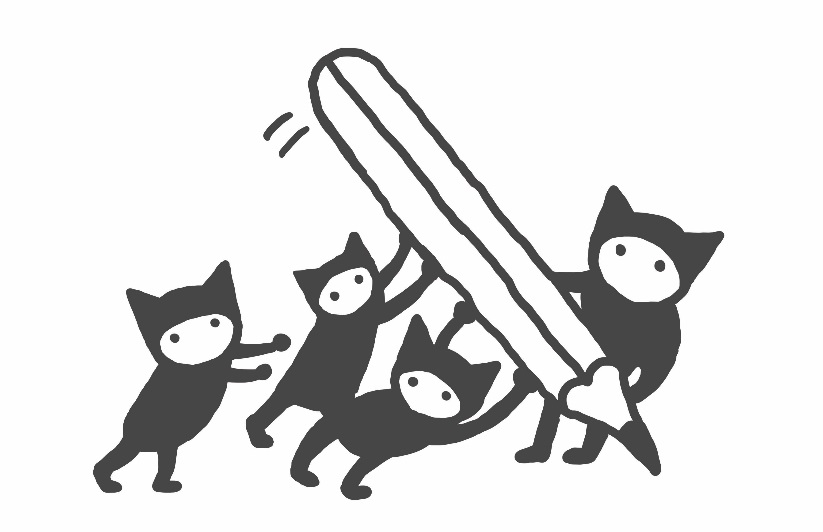 MITÄ KAIKKEA OPPILASKUNTA TEKEE?

Huolehtii, että oppilaat pääsevät osallistumaan 
ja vaikuttamaan koulun toimintaan ja tuo esille          oppilaiden näkökulmaa ja mielipidettä.

Missä asioissa oppilaskunta voi esimerkiksi vaikuttaa?
 - kouluruokailu 
-  välituntiliikuntavälineet
-  kouluviihtyvyys 
koulun yhteiset tapahtumat ja tempaukset
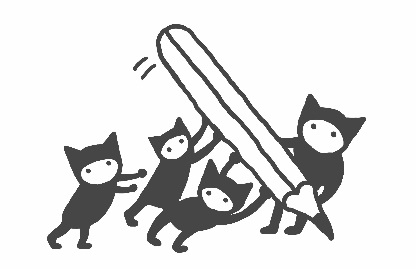 Luokkien edustajat muodostavat hallituksen. Hallitus:

johtaa oppilaskunnan toimintaa.
käsittelee oppilaiden, vanhempien tai muiden yhteistyötahojen esille tuomia asioita.
Ideoi erilaisia tapahtumia 
pyrkii kehittämään oppilaiden vaikutusmahdollisuuksia ja 
     oppilaiden osallisuutta heitä koskevissa asioissa.
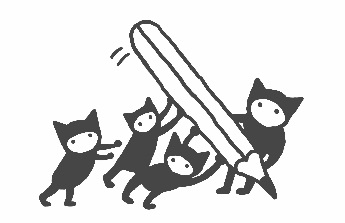 Hallituksessa on eri tehtäviä, esim:

puheenjohtaja, sihteeri, tiedottaja, kuulutusvastaava, ilmoitustaulun hoitaja, tapahtumavastaava jne.

Usein puheenjohtajan ja sihteerintehtäviä
hoitavat koulun ”vanhimmat” oppilaat, mutta
hallitus tietenkin päättää asiasta.

Yksi tehtävä on kuitenkin kaikilla yhteinen: kaikki hallituksen jäsenet pyrkivät omalla esimerkillään korostamaan koulun me-henkeä.
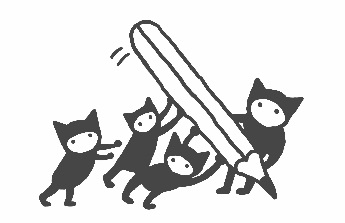 Luokan edustajan tehtävät:

Neuvottelee ja vie viestiä oman luokan oppilailta
hallituksen kokoukseen sekä tuo tietoa kokouksesta takaisin koko luokalle.

On aktiivinen kokouksissa. Kuuntelee toisia ja keskustelee ja ottaa kantaa asioihin.

Toimii linkkinä muille oppilaille. Luokan edustajan kautta kaikki oppilaat voivat vaikuttaa koulun asioihin.
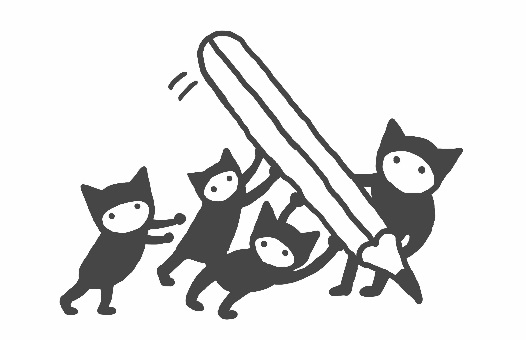 LUOKAN edustajan ja varaedustajan  VALINTA
Luokassa keskustellaan:

Millainen on hyvä edustaja? 	Millainen on huono edustaja?
+				-
+				-
+				-
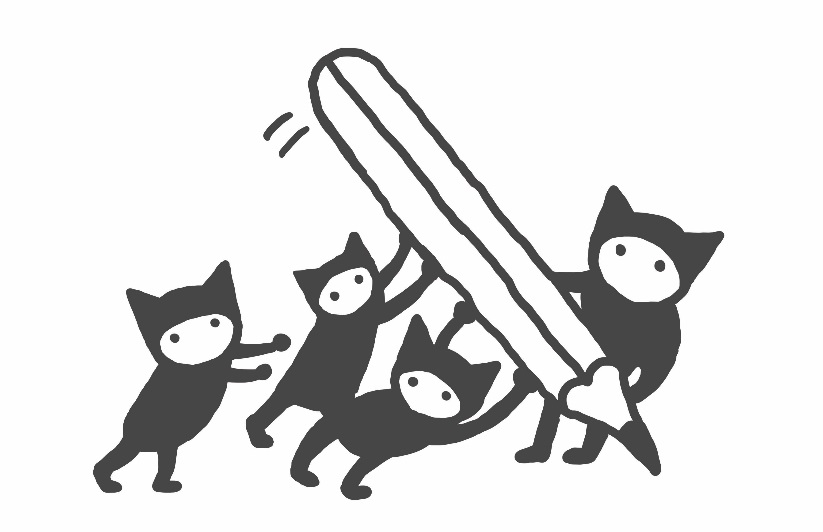 Kerro nyt, haluatko itse ehdokkaaksi.

KYLLÄ	/	EN TIEDÄ	/	EN TÄLLÄ KERTAA

Voitte miettiä, kuka meidän luokalta olisi hyvä edustaja – voitte myös käydä kertomassa sen hänelle. Kannustakaa hyvää ehdokasta mukaan!

KOOTAAN TAULULLE EHDOKKAIDEN NIMET
Jos ehdokkaita on vain 1-2, ei äänestystä tarvita.
Jos ehdokkaita on useampi, mikä on toivottavaa, toteutetaan äänestys.
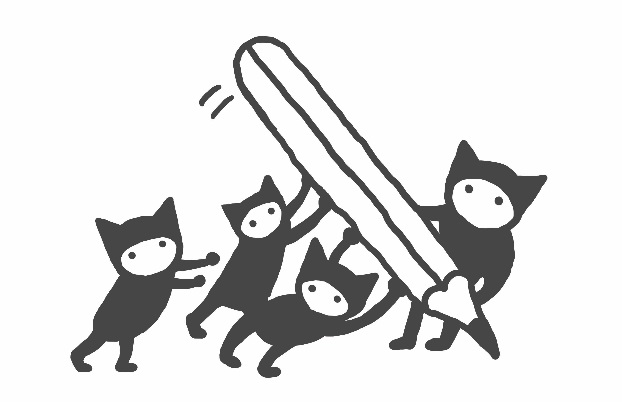 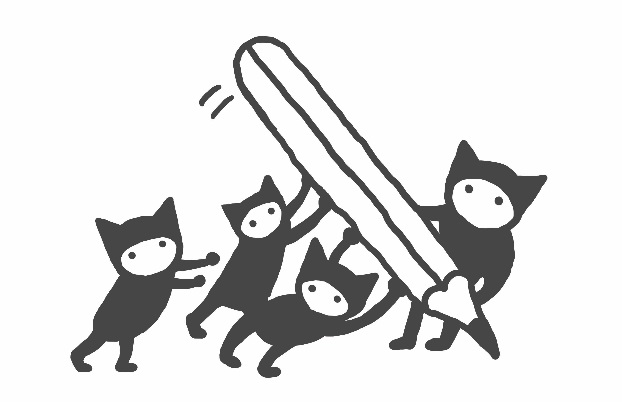 ÄÄNESTYS

Kirjoitetaan ehdokkaiden nimet taululle. 
Voidaan myös numeroida.

Jokainen oppilas saa yhden äänestyslapun, myös ehdokkaat. 

Jokainen kirjoittaa lapulle oman valinnan mukaan ja taittaa äänestyslapun. Laput kerätään uurnaan tai laatikkoon.

Opettaja voi toimia ääntenlaskijana tai valitaan muutaman oppilaan ryhmä laskemaan äänet. 

Eniten ääniä saanut / saaneet valitaan.